Folclore
Iara
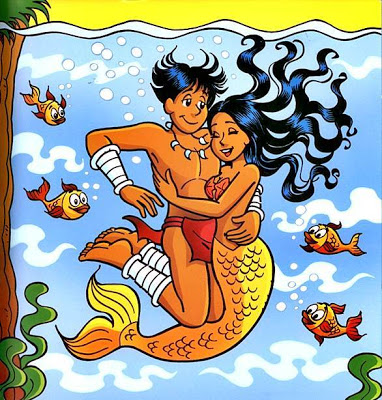 Mula sem cabeça
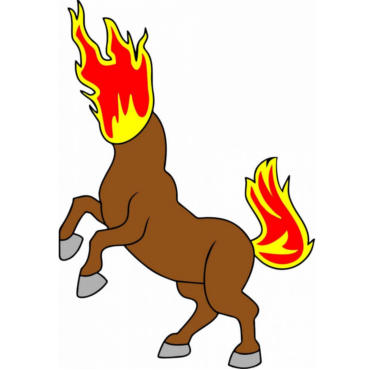 Saci Pêrere
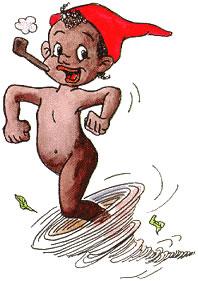 Curupira
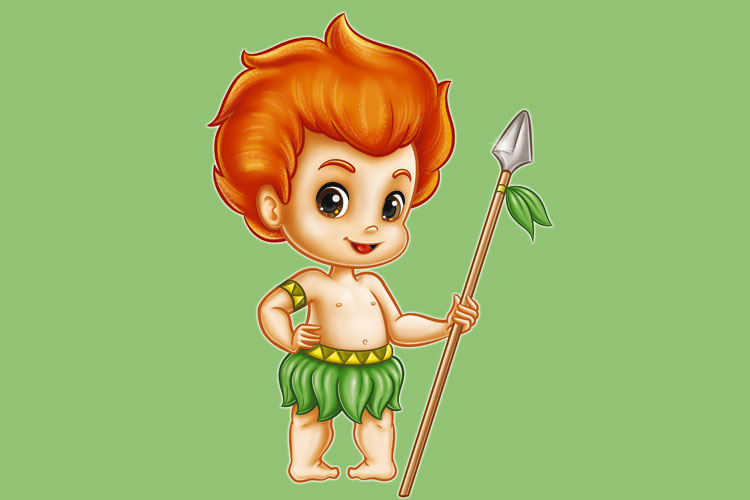 Turma do Folclore
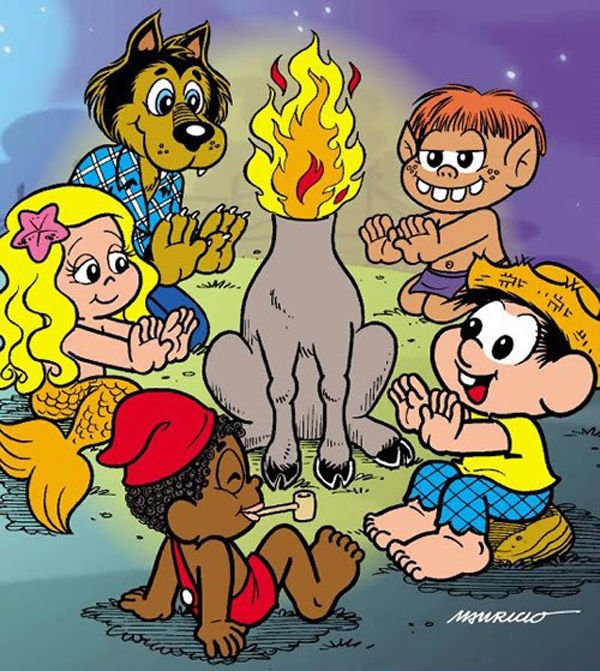